عربی پایه نهمقواعد ساعت
ساعت
در ساعت از اعداد ترتیبی مؤنث استفاده می کنیم.

اعداد ترتیبی مؤنث به شرح زیر است:

اَلاُولی: که در ساعت از اَلواحِدَة استفاده می کنیم.
اَلثّانیَة، اَلثّالِثَة، اَلرّابِعَة، اَلخامِسَة، اَلسّادِسَة،اَلسّابِعَة، اَلثّامِنَة،
اَلتّاسِعَة، اَلعاشِرَة، اَلحادِیَةَ عَشرَةَ، اَلثّانیَةَ عَشرَةَ
ساعت
در این درس با چهار حالت ساعت آشنا می شویم:

تمام، ربع، نیم، یک ربع مانده

مثال:
کَمِ السّاعَةِ الان؟ 
اَلثّانیَةَ عَشرَةَ
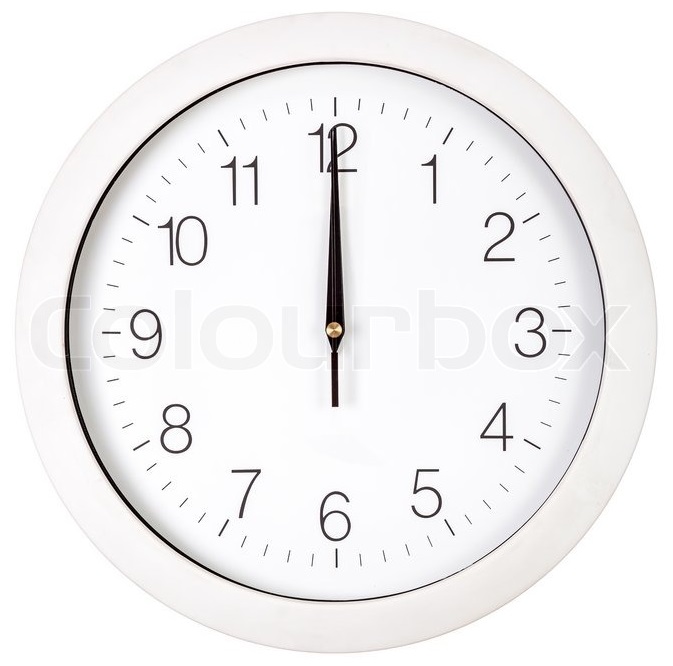 ساعت
مثال:
 کَمِ السّاعَةِ الان؟

 اَلواحِدَةُ وَ الرُّبع
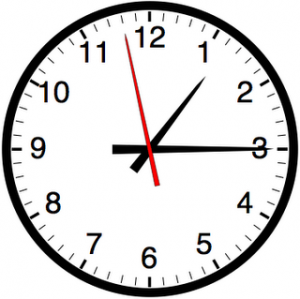 ساعت
مثال:
 کَمِ السّاعَةِ الان؟

 اَلخامِسَةُ وَ النِّصف
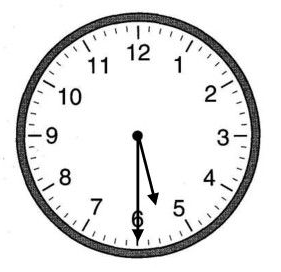 ساعت
مثال:
 کَمِ السّاعَةِ الان؟

 اَلتّاِسعَةُ اِلّا رُبعاً
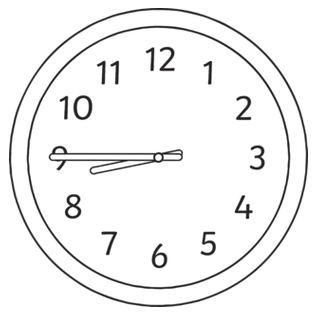